Enhancing EFL students’ communicative skills by using learning Apps
Merita Ismaili
* South East European University/Language center, Tetovo, RNM
merita.ismaili@seeu.edu.mk
The rapid growth of technology has offered trendy instructional tools for learning English as a foreign language. The world of technology develops fast, attracting new users, among which are university students. With the growing use of mobile technology, students can take advantage of mobile apps to improve their English competence.
With the popularization of mobile technology and the explosion of apps, university students can use mobile apps to improve their English ability. 

There is considerable enthusiasm for using apps to support learning using multimedia.
The finding suggests that the new learning approach is effective and helpful for students to improve English by using their mobile devices, they are willing to use apps to learn English with self-regulated learning approach instead of traditional learning approach
This paper will reveal the effects of using Apps as an -learning tool for teaching EFL among university students. Different Apps were used to facilitate communication between the teacher and students and restructure the learning workflow.
E-learning technologies offer learners control over the content, learning sequence, pace of learning, time, and often media, allowing them to tailor their experiences to meet their learning objectives (Jethro, Grace& Thomas 2012).
One of the biggest advantages of using Apps in language teaching is that it helps students and teachers communicate instantaneously. It endorses paperless communication and allows teachers to create classes, post assignments, organize folders, and view work in real-time.
Activities and resources which are presented by E-learning are represented with an analysis of how they can be used to advance the language skills and autonomous learning of EFL students. 

In this aspect, Google classroom helps students’ organization by putting all assignments and work in one safe place. 

It also helps teachers with creating, copying, assigning, supervising, collecting, grading, and returning work to students, which usually requires a great deal of time and steps. 

Google Classroom simplifies these tasks by merging, removing, or organizing them.
Method
In this paper, we wanted to relate ESP students’ experience of participating in a blended ESP course. Our research aimed to see whether students were satisfied with using Google Classroom in an ESP context and to learn about their perception of the advantages and disadvantages of using Google classroom
Prior to the questionnaire, students were given materials on Google Classroom, namely the lessons that had been previously taught. Moreover, different types of assignments and quizzes were in disposal so that the students could practice and prepare for the examination. To encourage students’ participation, they were informed that they would be awarded points for participation, which would be calculated with their final grades
Participants
    The participants in this study are thirty-six SEEU undergraduate students, between the ages of 18-25, male and female, all in the multicultural classroom setting. Their level of proficiency is upper intermediate to advanced level. They study Law and take English for Specific Purposes classes as mandatory courses.
Instruments
Study data were collected through student questionnaires that assessed their attitudes toward using Google classroom. The questionnaires were designed in the form of a 5-point Likert scale ranging from "Strongly Disagree" to "Strongly Agree” with values 1-5 assigned to each alternative. The teacher had posted the questionnaire in Google classroom.
Results
When it comes to using Google classroom in an ESP context, most students claimed that using Google Classroom had positive effects on their learning.
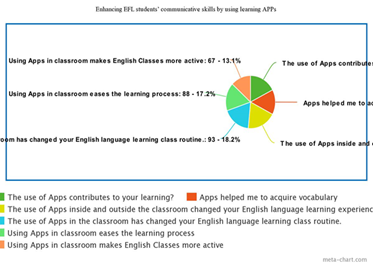 Conclusion
Considering the students’ responses, it can be argued that digitalization in the classroom has become a necessity.
 The study revealed that the best option is blended learning. 

Most respondents pointed at the possibility of choosing time and place that suited them as an advantage. 

On the other hand, the impossibility to have enough face to face contact with a teacher and other colleagues was counted as a disadvantage. 

Students’ perception was that teaching in the classroom was very beneficial for them as it helped during their learning process.